The Theory of Continental Drift
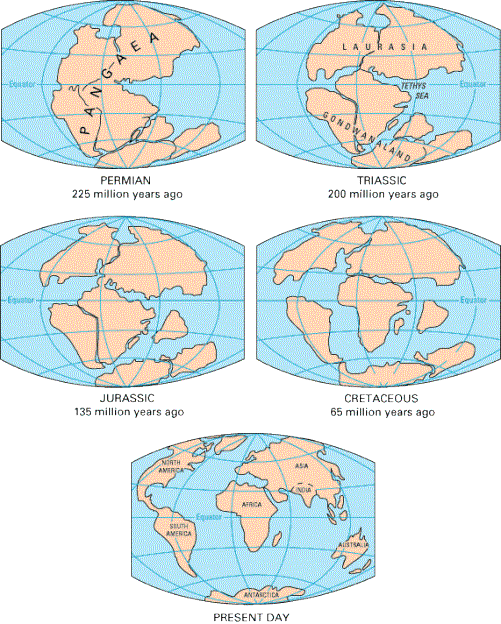 The World
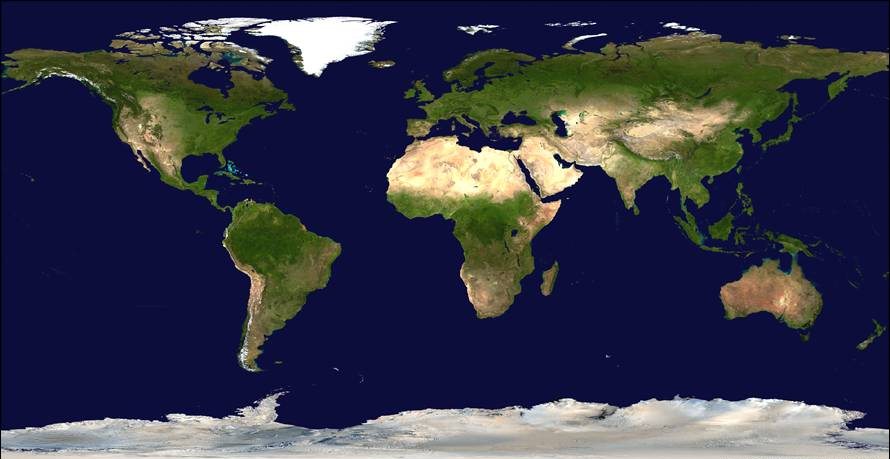 ALFRED WEGENERTHEORY OF CONTINENTAL DRIFT
Found evidence for PANGAEA and proposed the theory of continental drift.
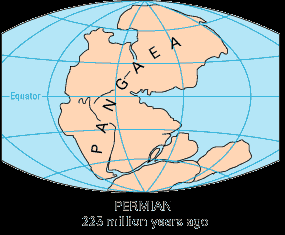 Continental Drift Theory
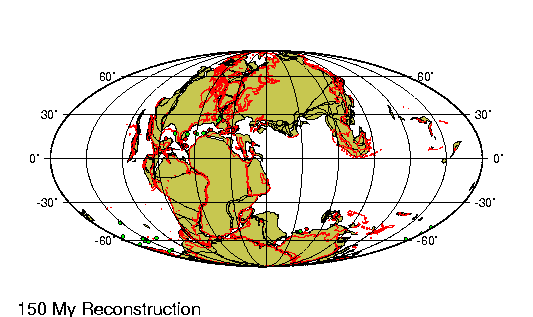 Theory that continents were once part of a single landmass 200 million years ago that broke apart and have moved to their present locations. 
can drift apart from one another and have done so in the past
Theory was not accepted by scientists because he had no force (mechanism) that pushes and pulls the continents
Pangaea
Pangaea is the name given to the single landmass that was present 200 million  years ago
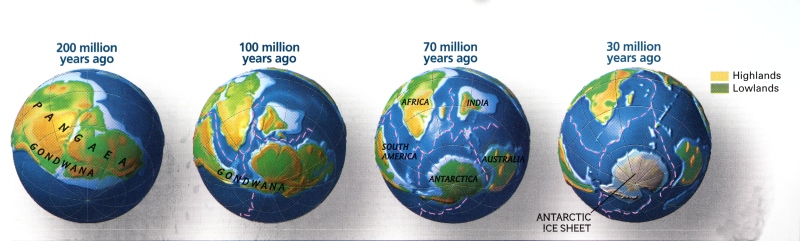 Wegener’s 6 Evidences
1) Fit of the Continents
2) Fossils
3) Mountains
4) Glaciers
5) Rock Types and Ages
6) Climate
EVIDENCE #1 FIT OF CONTINENTS
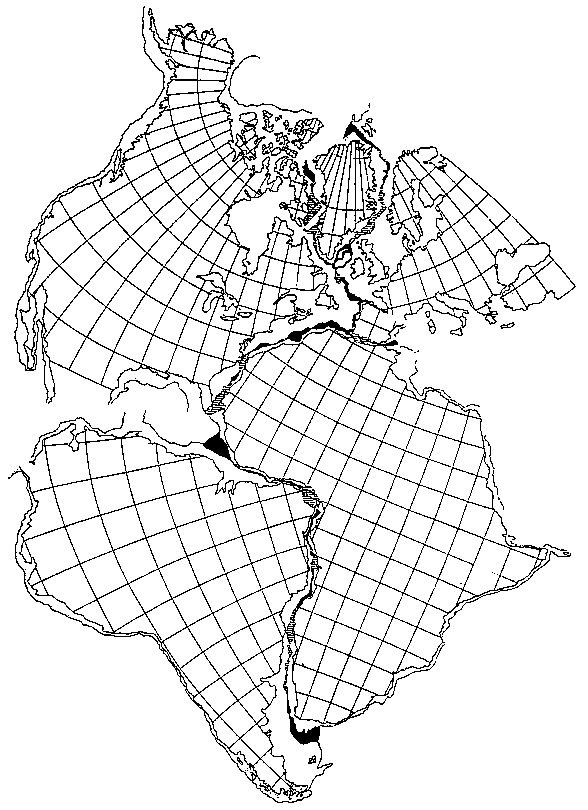 Continents
“fit together” 
like puzzle 
pieces
EVIDENCE #1 FIT OF CONTINENTS
The Fit between Africa and South America
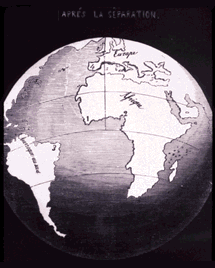 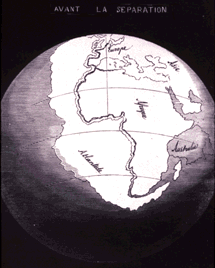 EVIDENCE #2 FOSSILS
Fossil Evidence
fossils are remains of living things that lived long ago.
similar fossils have been discovered in matching coastlines on different continents.
EVIDENCE #2 FOSSILS
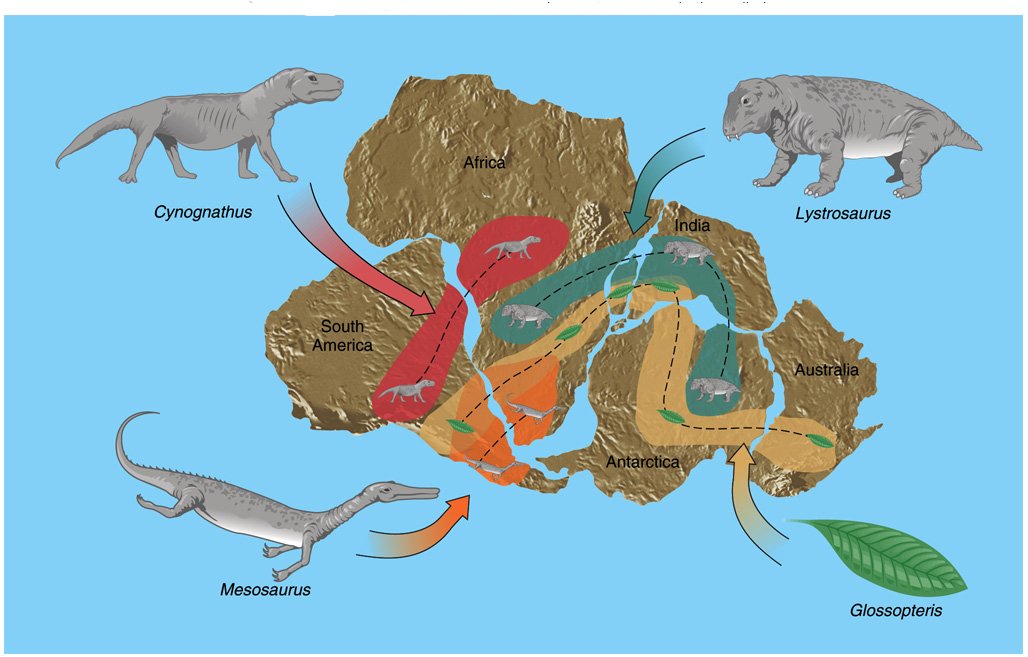 EVIDENCE #3 MOUNTAINS
Mountains
Some mountain ranges on different continents seem to match.
Ex: ranges in Canada match Norway and Sweden
Ex: Appalachian Mtn. match UK mtn
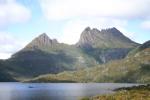 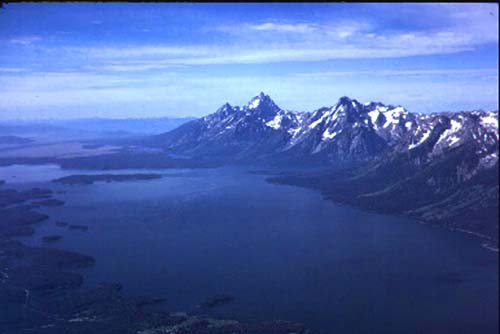 EVIDENCE #3 MOUNTAINS
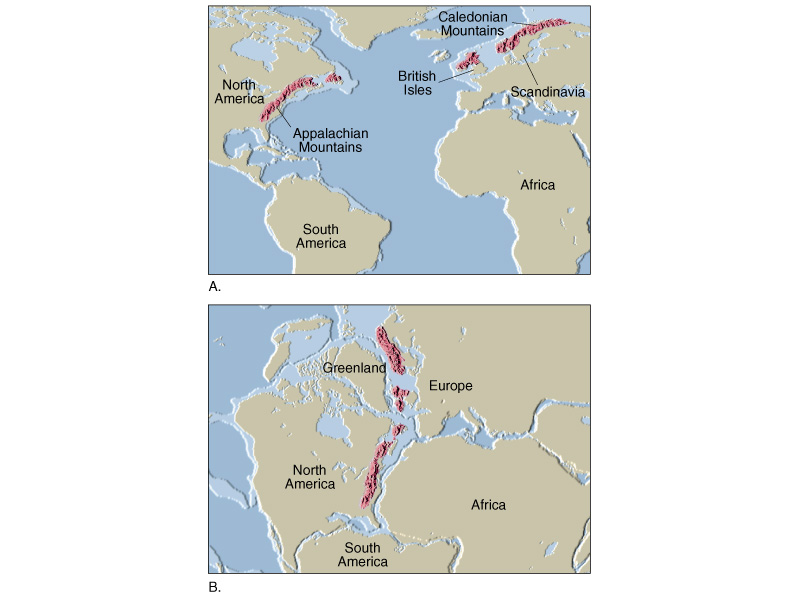 EVIDENCE #3 MOUNTAINS
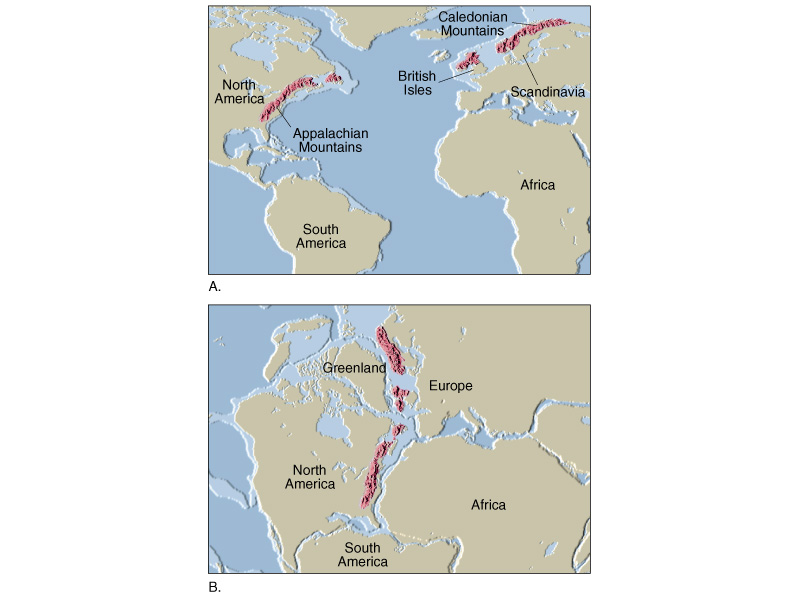 EVIDENCE #4 GLACIERS
Glaciers in areas that are now close to the Equator
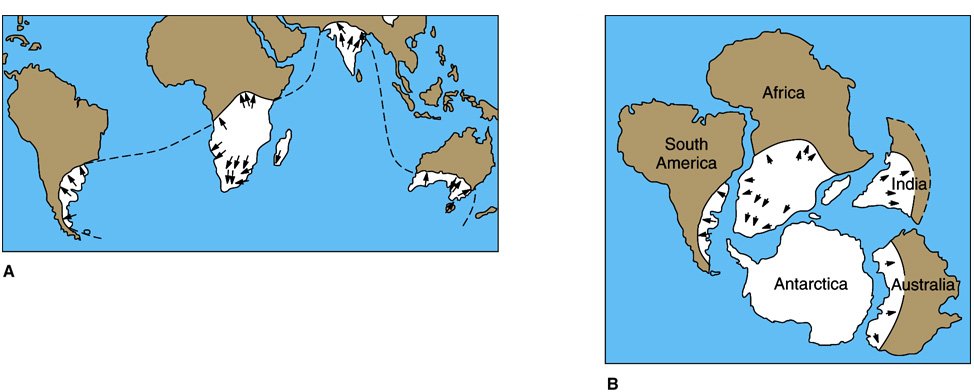 EVIDENCE #4 GLACIERS
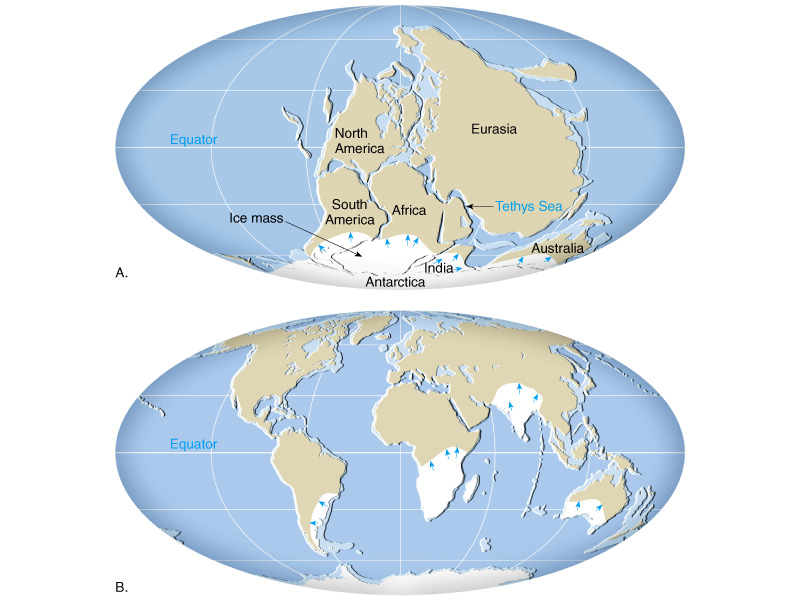 Grooves carved by glaciers were found on many continents.
EVIDENCE #4 GLACIERS
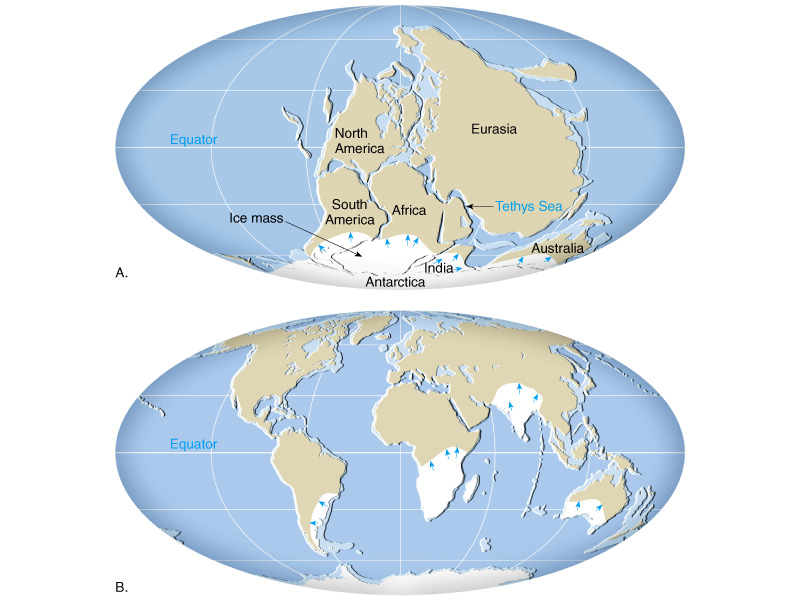 EVIDENCE #4 GLACIERS
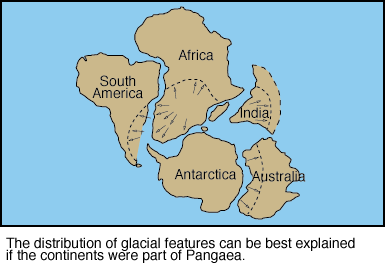 EVIDENCE #5 ROCK AGE AND TYPE
EVIDENCE #6 CLIMATE
Wegener looked at certain areas on the Earth and their climates
Noted that the fossils he found on certain sections of Earth did not match the current climate.
Fossils of tropical plants in the form of coal deposits in Antarctica
Glacier deposits in present day desert like areas in Africa
EVIDENCE #6 CLIMATE
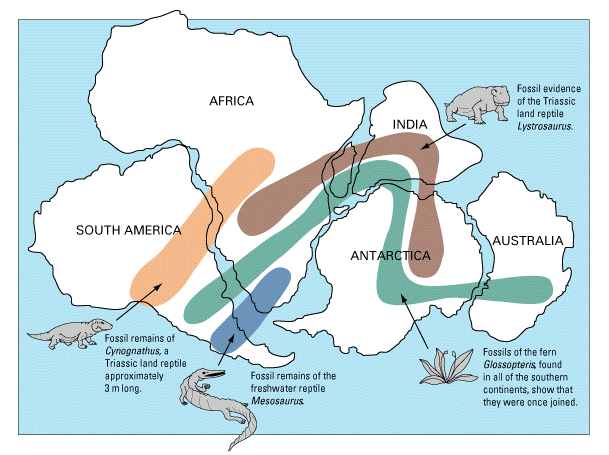 Such as: Coal deposits in Antarctica
Evidence of Continental Drift
Satellites used tomeasure the movement of continents
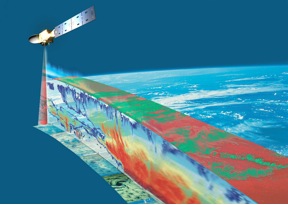 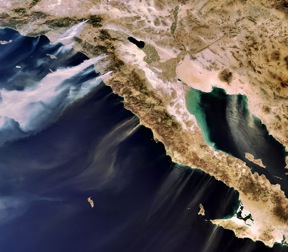 Laser Geodynamics 
Satellite (LAGEOS)
All this evidence points to a Supercontinent.
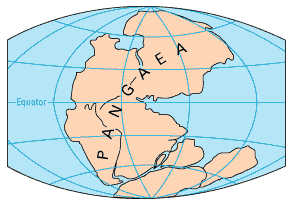 The Theory of Continental Drift had a fatal weakness.
Wegener couldn't answer the fundamental question:

What kind of forces could be strong enough to move such large masses of solid rock over such great distances?
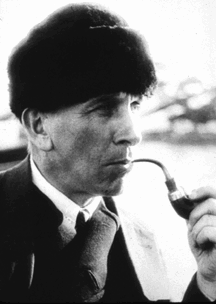 He said: The continents simply plowed through the ocean floor !!!
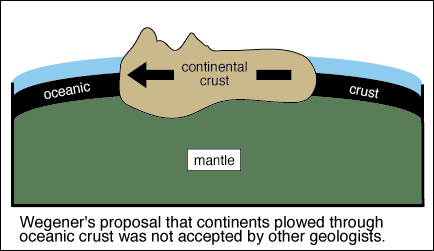 Wegener's theory was dismissed as being eccentric, preposterous, and improbable …
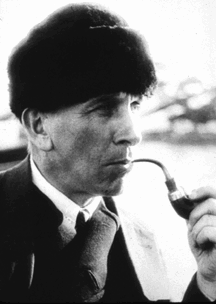 Wegener died 
in 1930 never 
knowing that 
his theory was 
finally accepted
by most scientists.

Technology developed during the 1940’s changed all that!
The Plates Move…So what now?
Which way?
50 million years
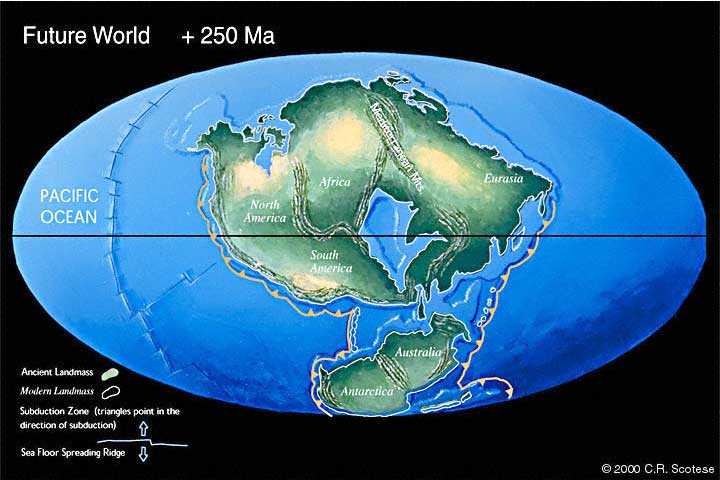 Try these links below:
http://www.geo.cornell.edu/hawaii/220/PRI/PRI_PT_contdrift.html


http://www.glencoe.com/sites/common_assets/science/virtual_labs/ES11/ES11.html